программа перехода школы в эффективныЙ режим работы
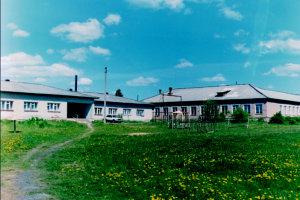 Макаровская Средняя школа
Даниловского района 
Ярославской области


Антипина Ирина Александровна, директор
III

Э
Т
А
П
Актуальность разработки программы
[Speaker Notes: В пункте «Контекстные факторы» рекомендуется представить данные, которые оказывают большое влияние на особенности организации образовательного процесса]
Актуальность разработки программы
[Speaker Notes: В пункт «Образовательные результаты учащихся» рекомендуется представить выводы на основе анализа результатов ВПР и ГИА, результатов метапредметных диагностик и динамики качества знаний, результатов мониторинга школьной мотивации и т.д.
В пункте «Профессиональные компетентности педагогов» рекомендуется представить выводы на основе результатов тестирования метапредметных компетенций педагогов и другое.
В пункте «Организация профессионального взаимодействия внутри школы» рекомендуется представить выводы на основе анализа плана методической работы и другое.]
«Западающие» зоны в деятельности школы
На основе анализа внешней и внутренней среды школы можно выделить следующие «западающие» зоны:
 Управление:
недостаточно высокая степень мобильности педагогов в освоении инновационных ресурсов педагогического самообразования и повышения квалификации.

Преподавание:
недостаточный уровень готовности педагогов к использованию новых  современных технологий для организации учебной деятельности учащихся, индивидуализации обучения и повышение мотивации обучающихся.

Образовательная среда:
имеющаяся инфраструктура дает возможность для эффективной организации урочной и внеурочной деятельности, но педагогический коллектив использует еѐ не в полной мере.
[Speaker Notes: В Программе перехода школы в эффективный режим работы на основе анализа выявлены «западающие» зоны в работе школы. Зафиксируйте их на слайде.
Под «западающими зонами» понимаются проблемы, выявленные  в ходе комплексного анализа качества школьных процессов по направлениям: качество управления, качество преподавания, организация образовательной среды.]
Цель и приоритеты Программы
Цель программы: создание условий, необходимых для повышения образовательных результатов учащихся, через формирование комплексной системы работы с учащимися, нуждающимися в поддержке.

Приоритеты программы:
1. Поддержка профессионального развития педагогов через изменение практик преподавания для повышения успеваемости и качества знаний обучающихся.
2. Улучшение образовательной среды и школьного климата.
[Speaker Notes: Выделенные проблемы, доступные для решения силами управленческой команды школы, «преобразуйте» в приоритеты изменений. 

Из общего количества возможных приоритетов Программы выделите те, на которые будет направлена реализация Программы. (обычно их 2-4).]
Приоритет 1: Поддержка профессионального развития педагогов через изменение практик преподавания для повышения успеваемости и качества знаний обучающихся.
Цель по приоритету 1:включить каждого педагога в работу ПОС, в реализацию ИППР, освоение техник формирующего оценивания для повышения мотивации обучающихся школы к декабрю 2022г.
[Speaker Notes: К каждому приоритету пропишите цель, задачи, действия и результаты к каждой задаче, по которым можно судить о выполнении задачи. Помните, что на презентацию отводится 10 минут. Обозначьте только ключевые позиции.]
[Speaker Notes: К каждому приоритету пропишите цель, задачи, действия и результаты к каждой задаче, по которым можно судить о выполнении задачи. Помните, что на презентацию отводится 10 минут. Обозначьте только ключевые позиции.]
Приоритет  2 :  Улучшение образовательной среды и школьного климата
Цель по приоритету 2: создание развивающего образовательного пространства  к 1 сентября 2023 года как условие, обеспечивающее учебную успешность и способствующее личностному и интеллектуальному развитию обучающихся.
[Speaker Notes: К каждому приоритету пропишите цель, задачи, действия и результаты к каждой задаче, по которым можно судить о выполнении задачи. Помните, что на презентацию отводится 10 минут. Обозначьте только ключевые позиции.]
[Speaker Notes: К каждому приоритету пропишите цель, задачи, действия и результаты к каждой задаче, по которым можно судить о выполнении задачи. Помните, что на презентацию отводится 10 минут. Обозначьте только ключевые позиции.]
ЦЕЛЕВЫЕ ПОКАЗАТЕЛИ программы
[Speaker Notes: Количественные и(или)  качественные показатели, которые доказывают, что результат достигнут. В программу мониторинга должно быть включено отслеживание этих показателей.]
ЦЕЛЕВЫЕ ПОКАЗАТЕЛИ программы
[Speaker Notes: Количественные и(или)  качественные показатели, которые доказывают, что результат достигнут. В программу мониторинга должно быть включено отслеживание этих показателей.]